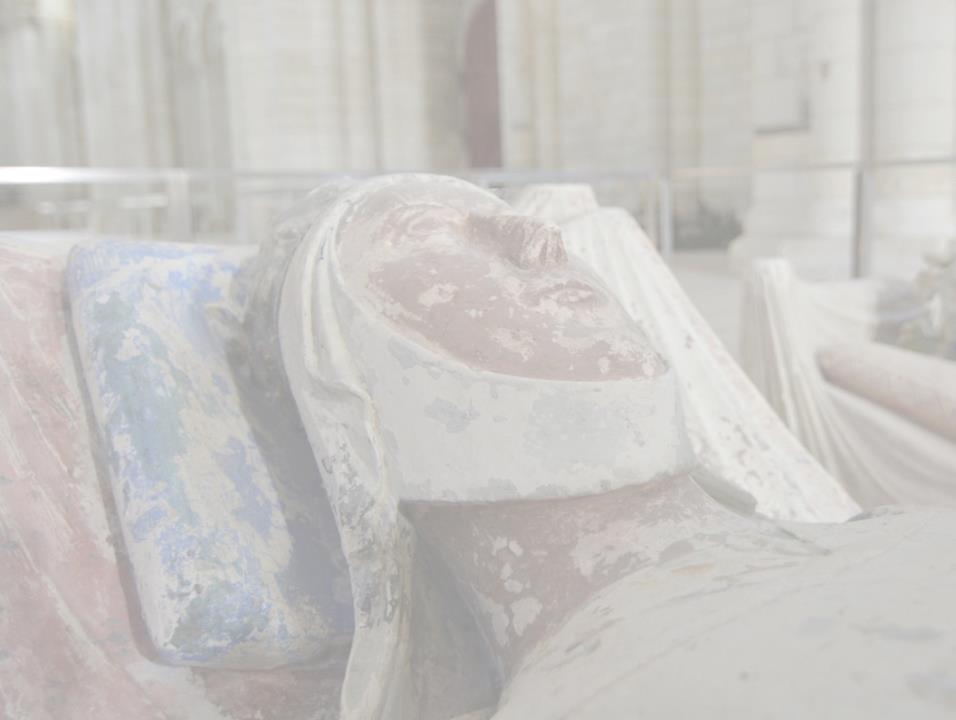 Aliénor d’Aquitaine
Conférence d’une heure trente environ
Plan
Introduction
I.-SA VIE
Jeunesse
Reine des Francs
Reine d’Angleterre
II.-VOLET CULTUREL
III.-VOLET ECONOMIQUE
IV.-VOLET POLITIQUE
Conclusion
UTL La Rochelle, le 29/03/2022
Conférence d’Antoine FONT
Guillaume IX
« le troubadour »
Ermengarde d’Anjou
Philippa de Toulouse
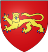 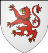 1er
2ème
Aimery I de Chatellerault
Amalberge de l’Isle Bouchard
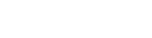   1137
Henri Abbé de Cluny
Agnès de Poitiers
Raymond de Poitiers
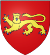 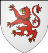 Guillaume X
Aénor de Chatellerault
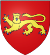 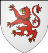 Aliénor
Pétronille
Guillaume
 vers 1130
vers 1122-1124
UTL La Rochelle, le 29/03/2022
Conférence d’Antoine FONT
Louis VII
Aliénor
Henri II
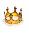 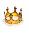 1152
1137
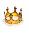 1153/1156
Guillaume
Alix de France
Marie de France
1155/1183
Henri
Marguerite de F.
Henri I Cte de Champagne
Thibault V Cte de Blois
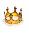 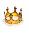 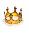 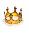 1162/1214
Aliénor
1157/1199
Richard
1166/1216
Jean
1165/1199
Jeanne
1158/1186
Geoffroy
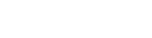 Bérangère de N
Isabelle de G
Alphonse VIII
Isabelle d’ A
Constance de B
1156/1189
Mathilde
Guillaume II de S
Henri le Lion
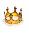 Raymond VI
1207/1272
Henri III
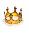 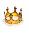 1187/1203
Arthur
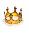 1174/1218
Otton IV
1188/1252
Blanche de C.
Louis VIII
1197/1249
Raymond VII
1214/1270
Louis IX.
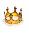 UTL La Rochelle, le 29/03/2022
Conférence d’Antoine FONT
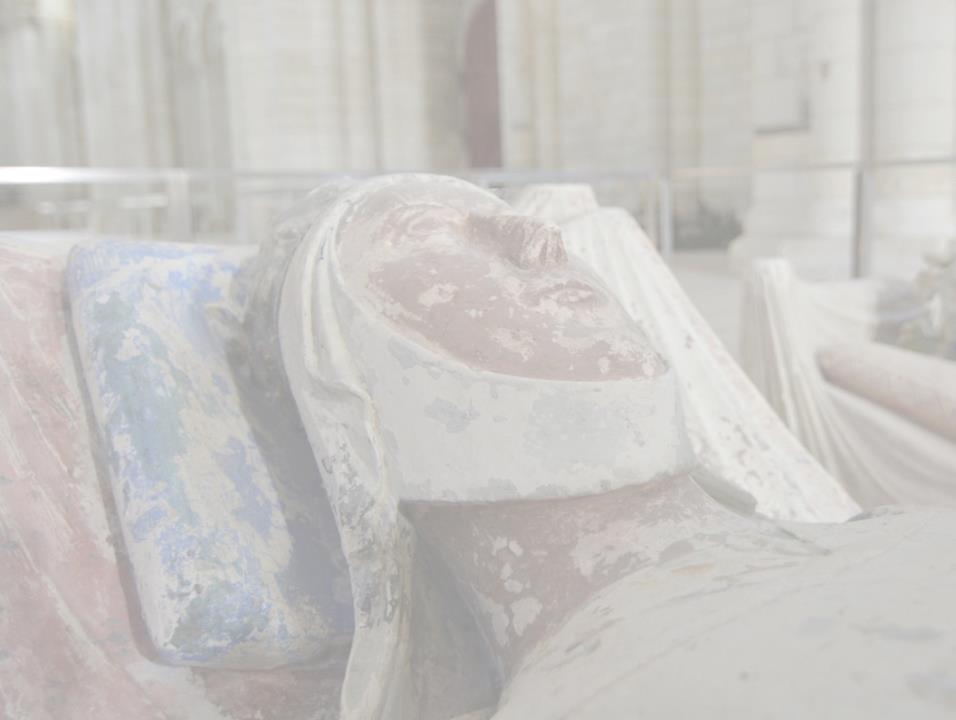 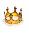 Annulation du mariage
+
Mars 1152
Concile de Beaugency
1147/1149
II°Croisade
Incident d’Antioche
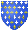 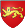 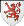 Née vers 1122/1124
Été 1137
Reine de
France
Epouse 
Louis VII
04/1137
Duchesse 
Aquitaine
Comtesse
Poitou
2 filles
-Marie
-Alix
Sur chemin, tentative d’enlèvement par 
Geoffroy Plantagenêt
et Thibault IV de Blois
Retour sur Poitiers
Duchesse 
Aquitaine
Comtesse
Poitou
Avec soutien systématique du roi de France
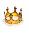 1173
Déc.1154
Reine d’Angleterre
1173/1189
Révoltes successives des enfants d’Henri II
R
E
C
L
US
I
ON
Cohabitation heureuse puis consensuelle et gouvernance alternative
A Chinon
et
Salisbury
1172
A Poitiers, 12-05-1152
Épouse
Henri Plantagenêt
Duchesse Aquitaine
Comtesse Poitou
Normandie Anjou Maine et Touraine
MAIS…
nombreuses maîtresses d’Henri(avec bâtards) et liaison suivie avec Rosemond CLIFFORD (1165-1176)
1189
1190/1192 Richard III Croisade
1192/1194 Richard prisonnier
1199
Châlus
1200 Voyage en Castille…
8 enfants
-Guillaume
-Henri
-Mathilde
-Richard
-Geoffroy
-Aliénor
-Jeanne
-Jean
1189
Décès HENRI II
RICHARD roi
Décès RICHARD
JEAN roi
1204
Inhumée
à Fontevraud
Aliénor gouverne
Aliénor appuie Jean dans son règne
1192
Aliénor se rend en Allemagne pour payer la rançon de Richard.
1202
Se retire à Fontevraud, mais défend Mirebeau contre Arthur
UTL La Rochelle, le 29/03/2022
Conférence d’Antoine FONT